ペアレント・トレーニング（ティーチャーズ・トレーニング）指導者養成セミナー　参加申込書
申込先（FAXまたはE-mailでお申し込みください)

高知県立療育福祉センター　発達障害者支援センター
FAX：０８８－８４４－１２３７
E-mail：hattatsu@ken.pref.kochi.lg.jp
締切り
　　　　５月１６日（金）
必着
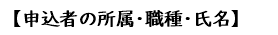 ＜ペアレント・トレーニング（ティーチャーズ・トレーニング）実施状況＞
以下の２項目を読んで、当てはまるところに ☑  してください。（　）内には、具体的にお書きください。

５セッション以上（１クール）のグループによるペアレント・トレーニング（ティーチャーズ・トレーニング）を
□　実施している　　　　　　
□　実施する予定がある（　　　　年　　　月～）　
□　実施する予定は今のところない

グループによるペアレント・トレーニング（ティーチャーズ・トレーニング）のリーダー（またはサブリーダー）を
□　している
□　する予定がある（　　　　年　　　月～）
□　する予定は今のところない
＜ペアレント・トレーニング（ティーチャーズ・トレーニング）実施計画＞
ペアレント・トレーニング（ティーチャーズ・トレーニング）の実施について、今後の計画をご記入ください。
（例：　開催時期、回数、場所、対象者など）
＊申込書に記載いただいた氏名などの個人情報は、発達障害者支援センター主催のセミナーに関してのみに使用します。